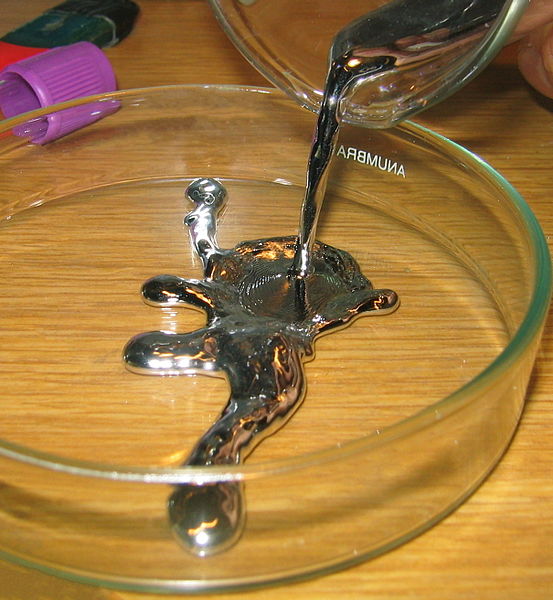 RTUŤ
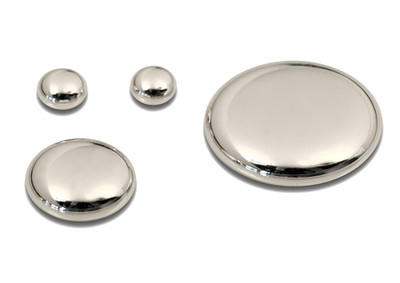 Rtuť obecně
Kapalný těžký kov
Přirozeně se tvoří v sopečných oblastech a místech s horkými prameny
Perzistentní, vysoce mobilní toxická látka s vysokým bioakumulačním potenciálem (organická Hg)
Organické sloučeniny rtuti mají mimořádně velkou schopnost hromadit se v organismech a přenášet se dále potravním řetězcem
Z těla se vylučuje až několik let
Neurotoxická látka
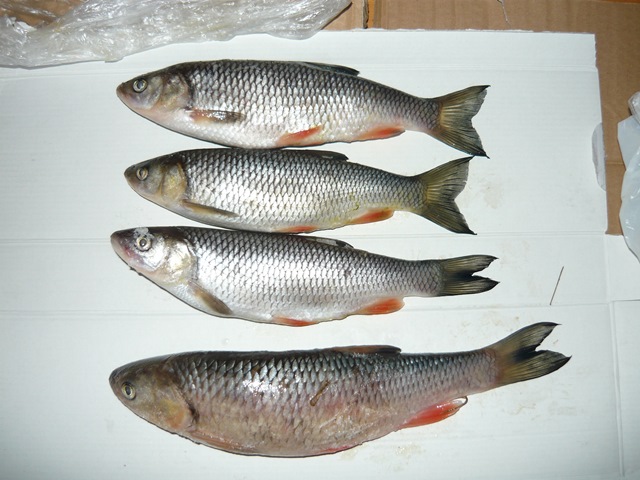 Methylrtuť
Organická forma rtuti
Vzniká při sloučení rtutě s uhlíkem
Rozpustná v tucích 
Do organismu se dostává přes trávicí trakt
Akumuluje se v živých organismech – hlavně v rybách
Nejvíce rtuti v dravých mořských rybách (žralok, mečoun, tuňák, mořský ďas, apod.)
Zdroje kontaminace rtutí
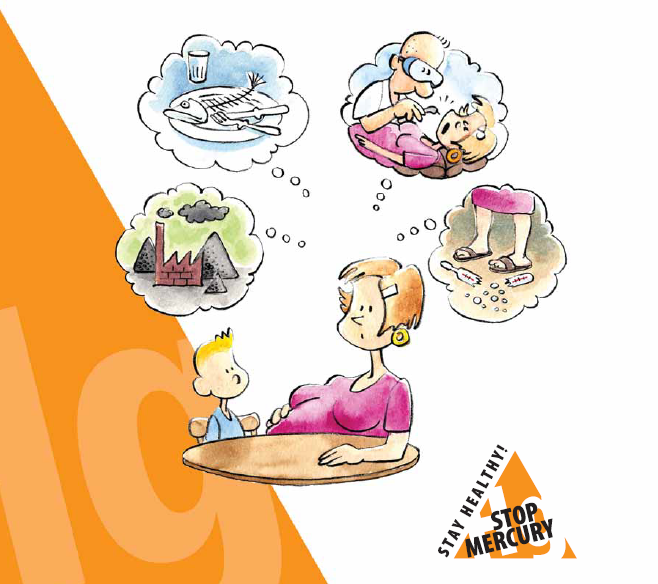 Ryby – strava
Zubní výplně – amalgám
Teploměry, zářivky – v domácnosti
Průmyslové znečištění:
tepelné elektrárny při pálení uhlí
Chemičky
Pesticidy
Těžba zlata (neprůmyslová)
[Speaker Notes: Z potravy – ryby. Zubní výplnbě]
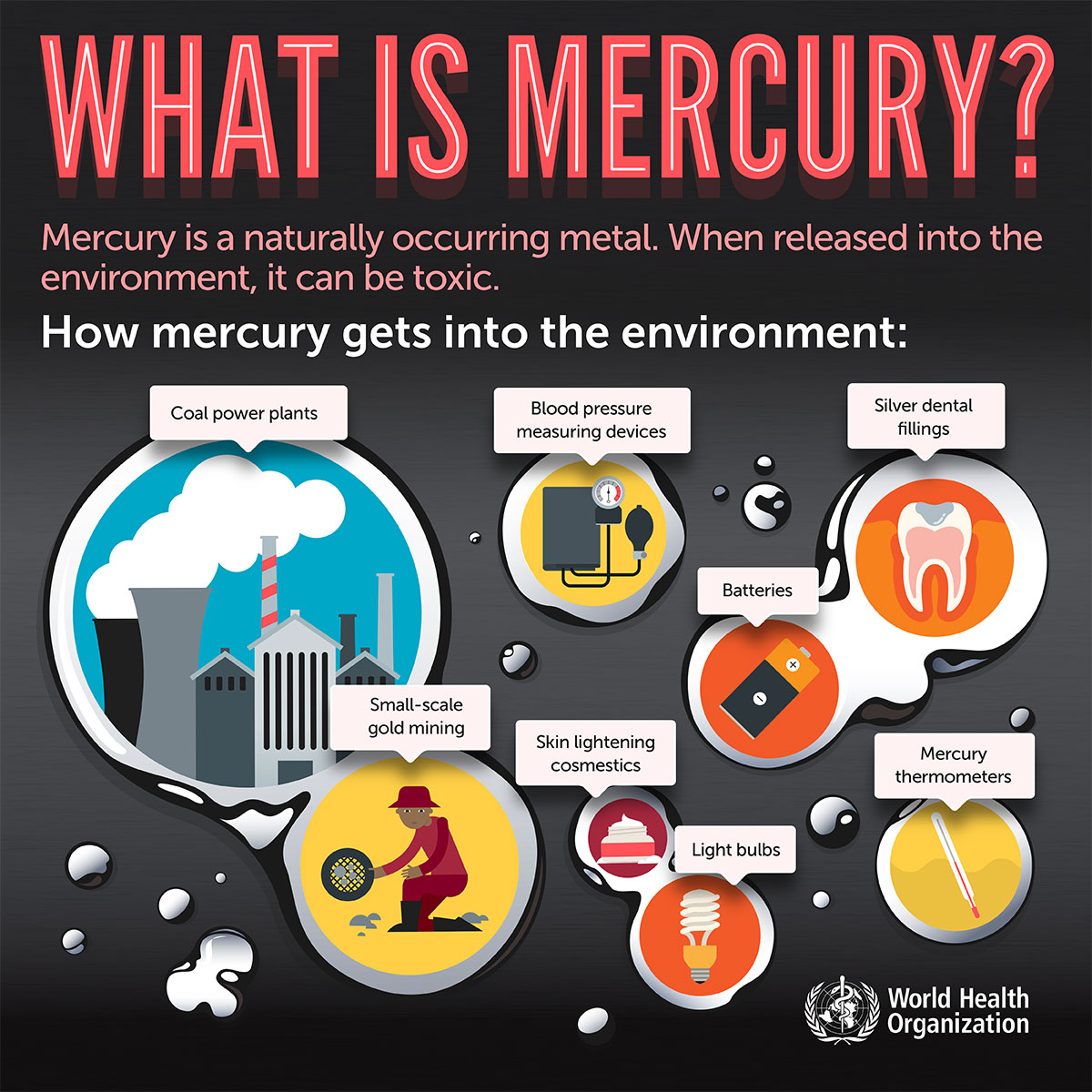 Vstup Hg do lidského organismu
vdechováním
přes trávicí trakt 
pokožku


v játrech
v ledvinách
v slezině
Hromadění v lidském organismu
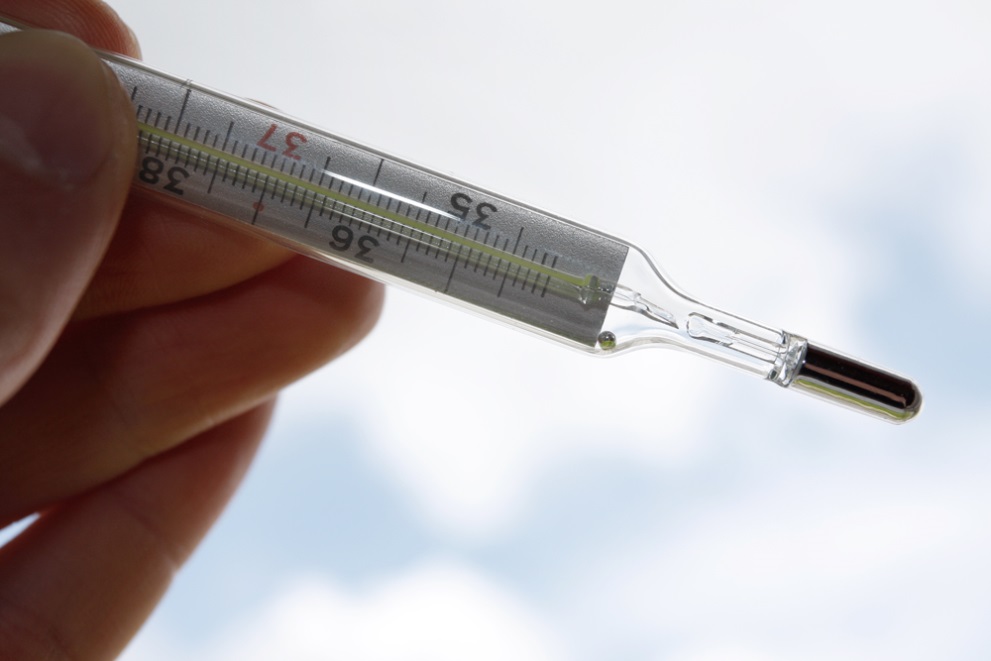 TRVALÉ NÁSLEDKY PŮSOBENÍ RTUTI
Vysoce neurotoxická látka – poškozuje zdravý vývoj mozku
Postupem času se vědecký odhad tzv. „bezpečného množství“ neustále snižuje. 
Na individuální úrovni efekt méně znepokojující než celospolečenské důsledky plošné kontaminace. 
Naše děti i budoucí generace vážně ohroženy snižováním inteligence, rozvojem poruch učení, zhoršením senzorických funkcí a opožďováním normálního vývoje.
.
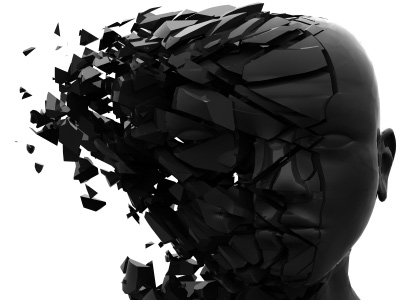 Negativní vliv na zdraví
Akutní účinky
Chronické účinky
poškození dýchací soustavy
bolesti břicha
průjem a zvracení
slinění
třes


Smrtelné je pozření 1 g Hg
poškození nervové soustavy
poruchy až ochrnutí mozku
mentální retardace u nově narozených dětí
negativně působí na vývoj plodu 
poruchy reprodukce, imunity 
hluchota a slepota
Využití
průmyslová výroba chlóru a těžba zlata v malém měřítku (rozvojové země JV Asie, Afrika, Jižní Amerika)
v zářivkách, bateriích, měřících (teploměry, tlakoměry) a analytických (polarografie) přístrojích
je běžnou součástí elektrických výbojek a zářivých trubic
v medicíně - ochranná přísada různých nátěrů
v některých hnojivech a pesticidech
Kde najdeme rtuť doma?
Fluorescentní žárovky
Baterie
Teploměry
Zdravotnické pomůcky (tonometry)
Termostaty
Autodíly
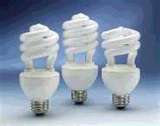 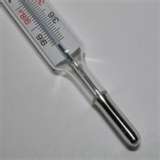 Vstup do prostředí
Přirozeně se Hg do prostředí dostává sopečnou činností a zvětráváním Hg ložisek
většina je do prostředí uvolňována lidskou činnosti
hlavní zdroj - spalování fosilních paliv a odpadů, těžba, metalurgie a chemický průmysl, těžba zlata
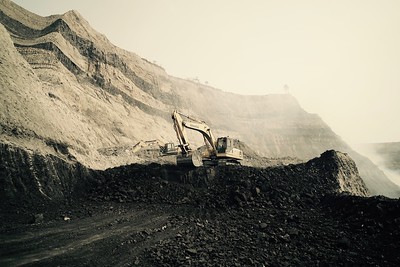 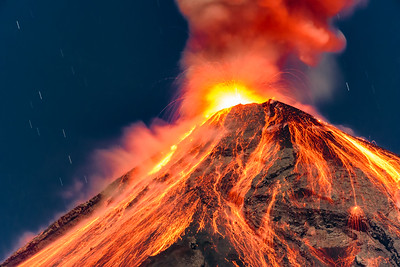 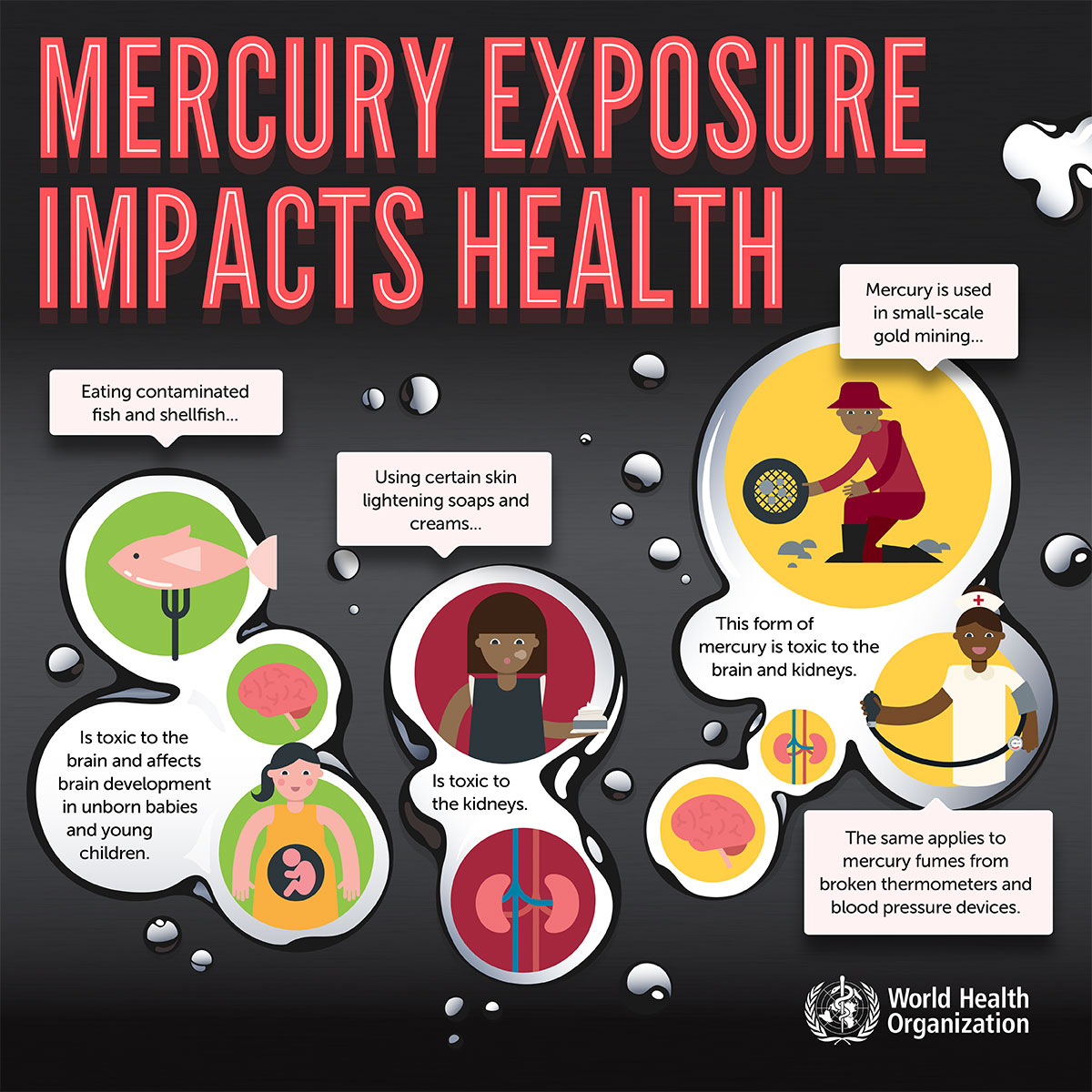 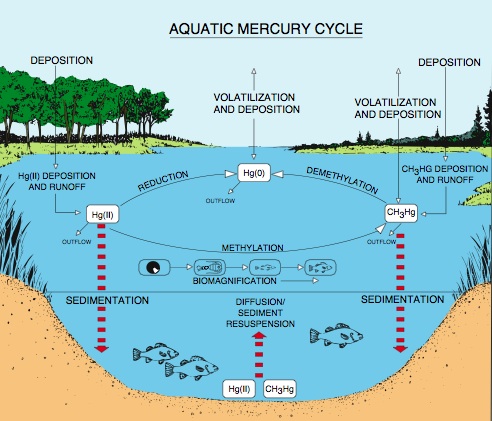 Minamatská úmluva o rtuti
podepsána v říjnu 2013 na konferenci v Japonsku
Vstoupila v platnost v srpnu 2017 poté, co ji ratifikovalo 50 států
základní cíl - ochrana lidského zdraví a životního prostředí před emisemi a úniky rtuti a jejích sloučenin způsobenými lidskou činností
omezit vstupy rtuti do výrobních procesů
zakázat mezinárodní obchod se rtutí, emise rtuti do ovzduší, zajistit její bezpečné uložení a řešit i staré ekologické zátěže a odpad s obsahem rtuti
zamezit používání Hg při výrobě chlóru, ale také v celé řadě zdravotnických přístrojů
přispět k redukci emisí rtuti z uhelných elektráren, spaloven odpadů a dalších zdrojů
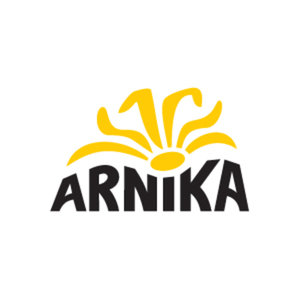 Rtuť v rybách
Nejvyšší koncentrace rtuti v kupovaných  mořských rybách:
Nejvyšší koncentrace rtuti v rybách ulovených v  Česku:
1. cejn velký (0,281 mg/kg čerstvé váhy)
2. okoun říční (0,254 mg/kg čerstvé váhy)
3. plotice obecná 
    (0,161 mg/kg čerstvé váhy)
1. mečoun obecný (1,117 mg/kg čerstvé váhy)
2. tuňák žlutoploutvý  (0,296 mg/kg čerstvé váhy)
3. mořský ďas (0,242 mg/kg čerstvé váhy)
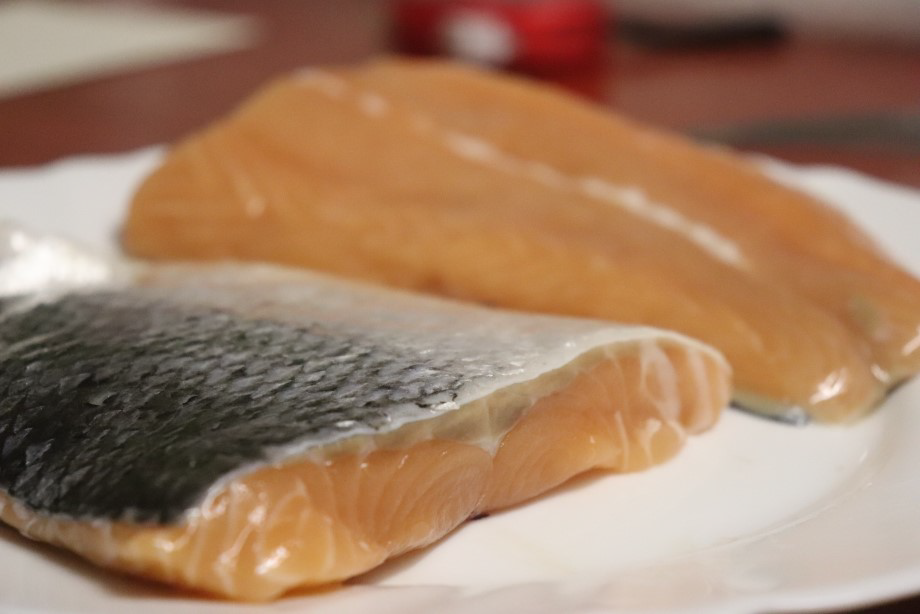 Ryby v pražských vodách - méně kontaminované Hg než ty kupované 
Nejvíc kontaminované – dravé ryby
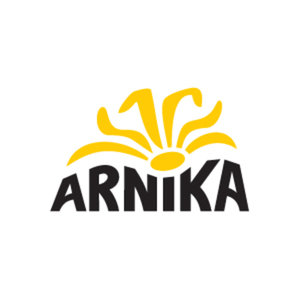 Rtuť ve vlasech
odebrány vzorky vlasů 10 ženám ve věku od 24 do 53 let, které žijí na území Prahy a ryby pravidelně konzumují ryby
Největší koncentrace  rtuti – 0,332  mg/kg
Zdroje
https://arnika.org/mezinarodni-umluvy-o-rtuti
https://arnika.org/mezinarodni-umluvy-o-rtuti
Mach V., Petrlík J., Žulkovská K., Podracká M. (2019): Rtuť v rybách v Praze
https://www.flickr.com/
https://commons.wikimedia.org/wiki/File:Pouring_liquid_mercury_bionerd.jpg
Děkuji za vaši pozornost
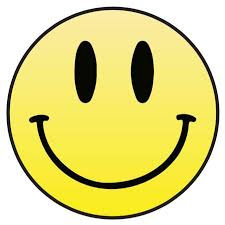